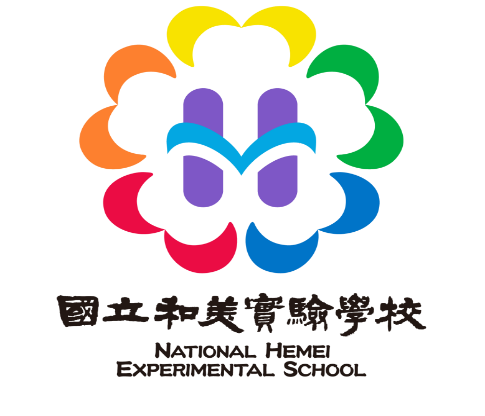 洗手五步驟
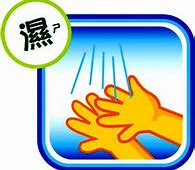 濕:以乾淨自來水沖濕雙手，擦上肥皂或洗手液。
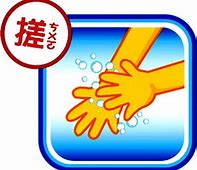 搓:兩手心互相磨擦，自手背至手指搓揉，搓揉手掌及手背，擦洗指尖，徹底清潔手部至少20秒。
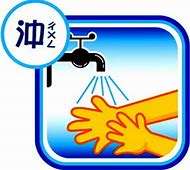 沖:刷洗雙手至手叉至少20秒。
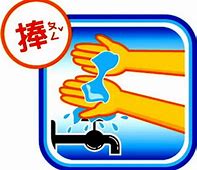 捧:捧水將水龍頭清洗乾淨。
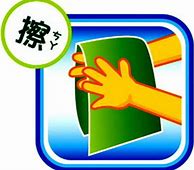 擦:取紙巾擦乾雙手，再以紙巾墊手旋轉水龍頭，以免再度污染。
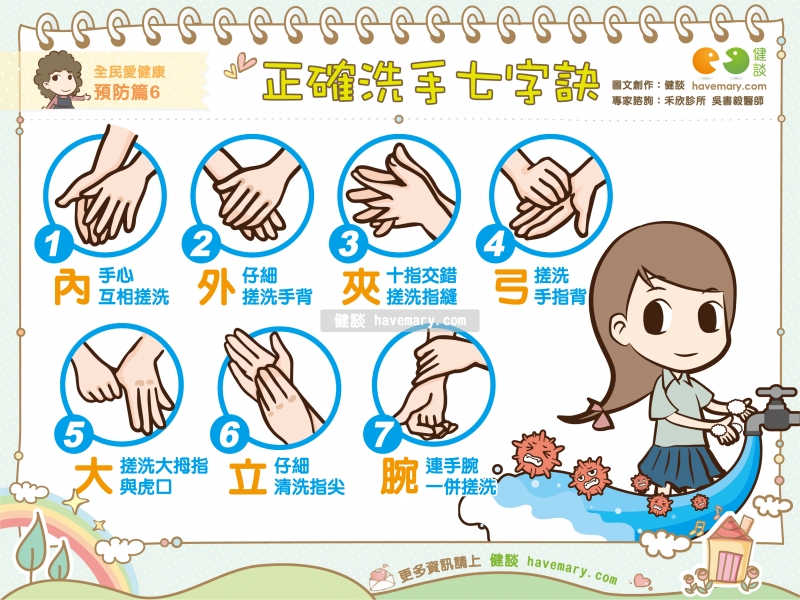